111學年度
空氣品質宣導
山豐國小學務處
今天的空氣好嗎？
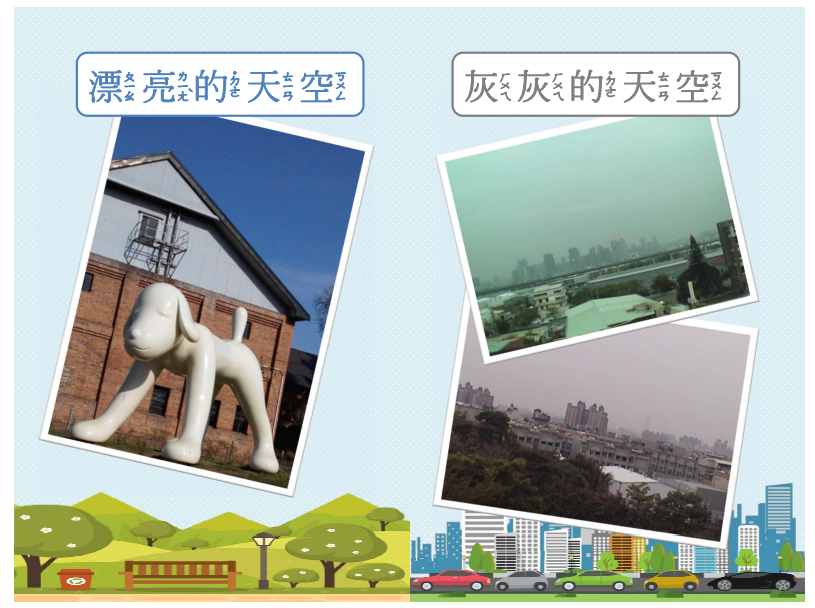 為什麼空氣品質不好時，天空是灰灰霧霧？
這是空氣汙染的現象
空氣存在許多對人體健康或生活環境有害的物質
包括懸浮微粒、細懸浮微粒、二氧化硫、二氧化氮、臭氧、一氧化碳
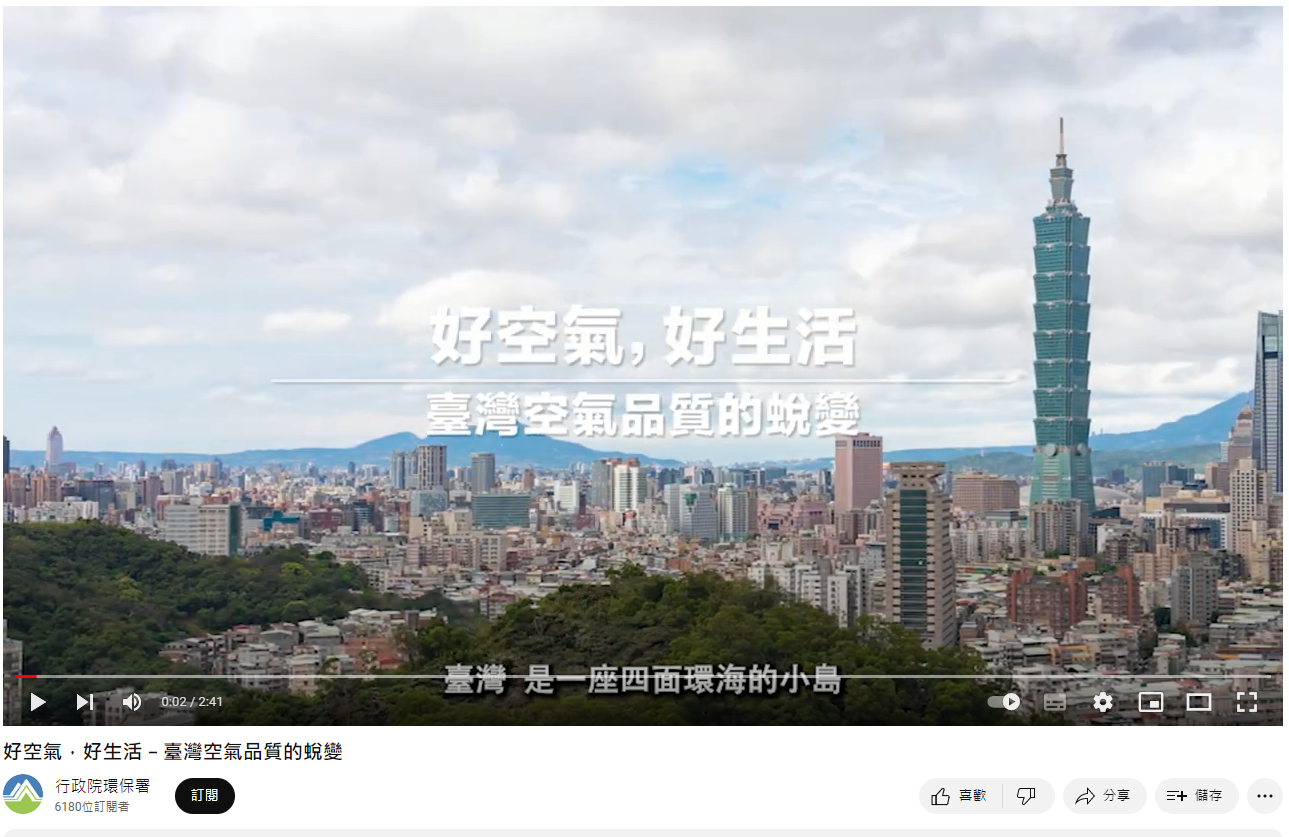 影片欣賞

(點選圖片)
[Speaker Notes: 好空氣，好生活 – 臺灣空氣品質的蛻變：
https://www.youtube.com/watch?v=TZZcXgych68&ab_channel=%E8%A1%8C%E6%94%BF%E9%99%A2%E7%92%B0%E4%BF%9D%E7%BD%B2]
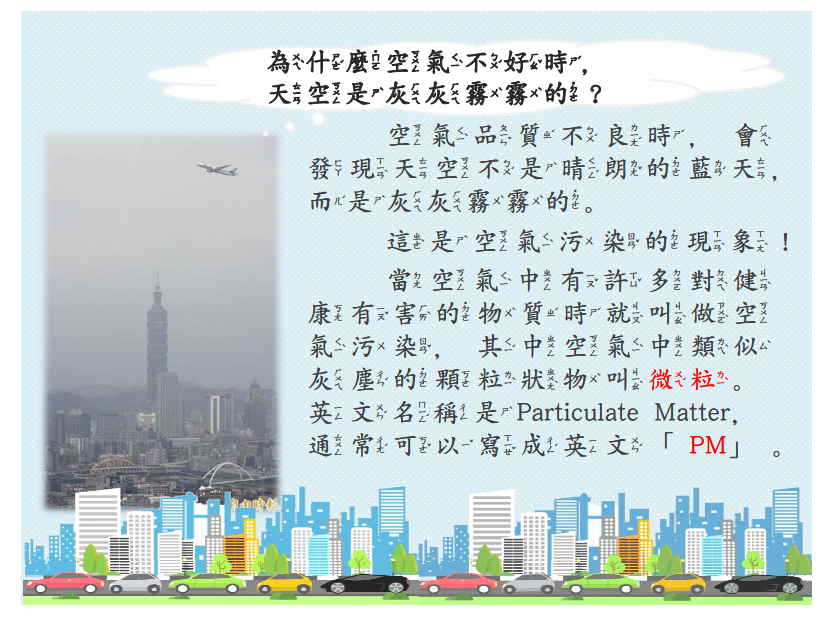 空氣汙染物從哪來？
主要汙染物：懸浮微粒(PM)
依粒徑大小可分為
總懸浮微粒、懸浮微粒、粗懸浮微粒、細懸浮微粒
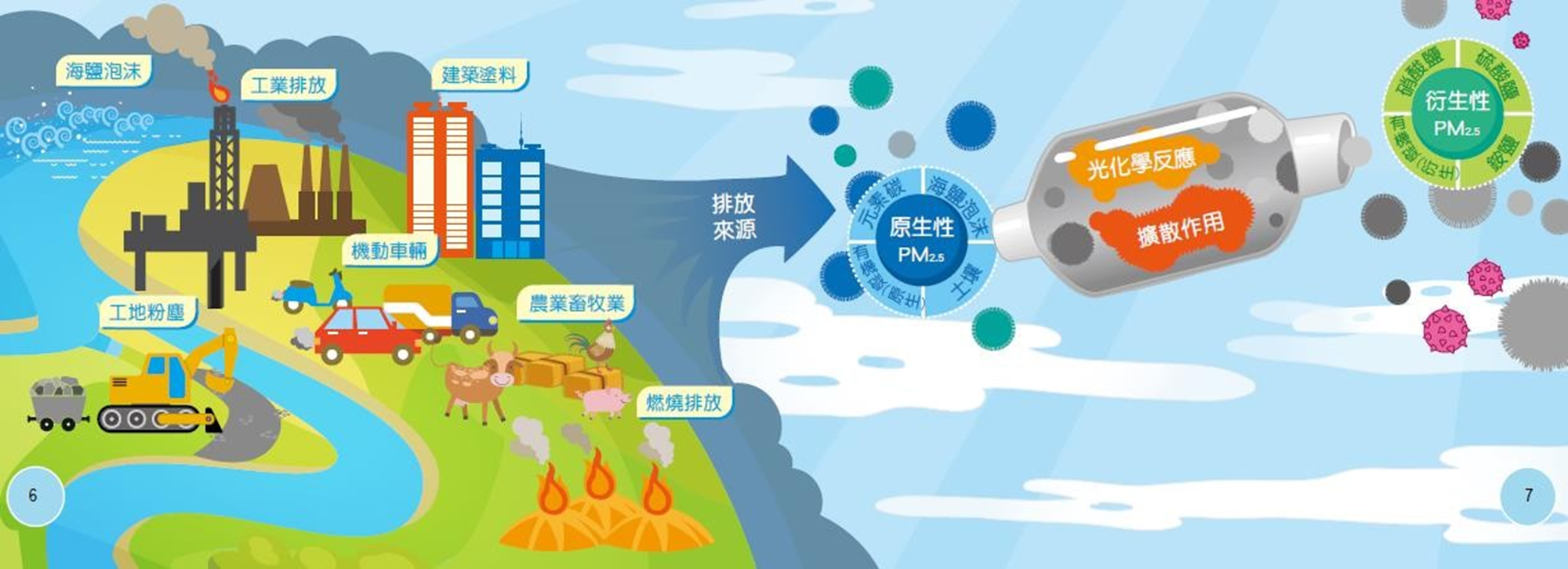 空氣汙染物從哪來？
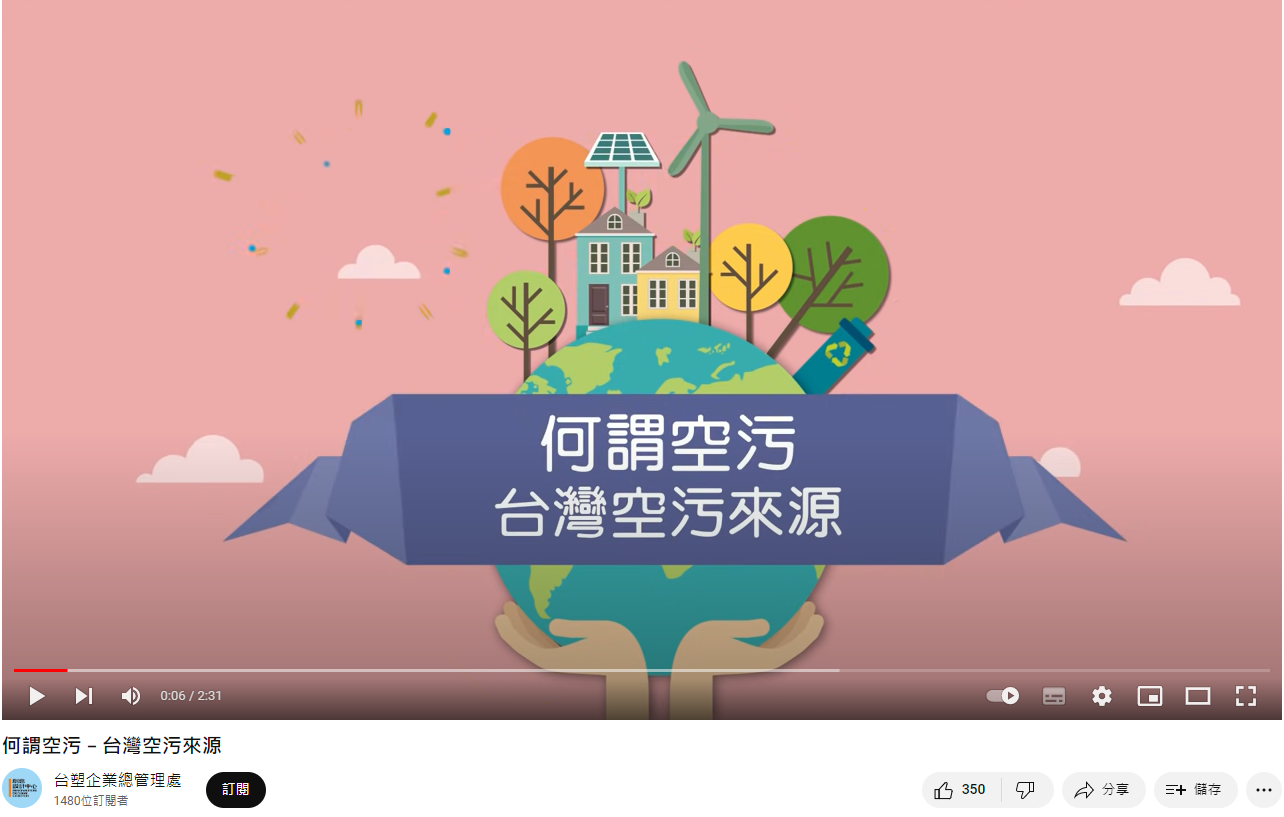 ←影片欣賞

 (點選圖片)
[Speaker Notes: 何謂空污 – 台灣空污來源
https://www.youtube.com/watch?v=HHNzcEOD5ic&ab_channel=%E5%8F%B0%E5%A1%91%E4%BC%81%E6%A5%AD%E7%B8%BD%E7%AE%A1%E7%90%86%E8%99%95]
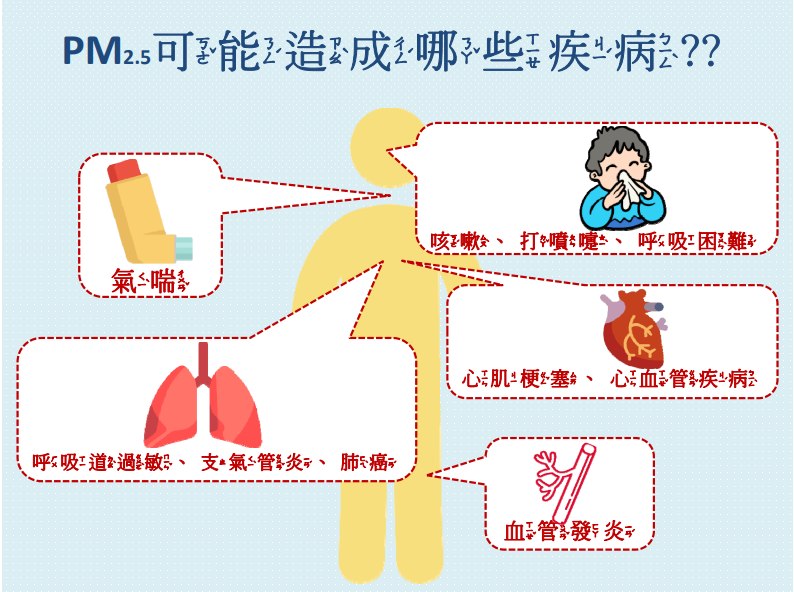 怎麼知道空氣品質好不好呢？
空氣品質指標(Air Quality Index,AQI)
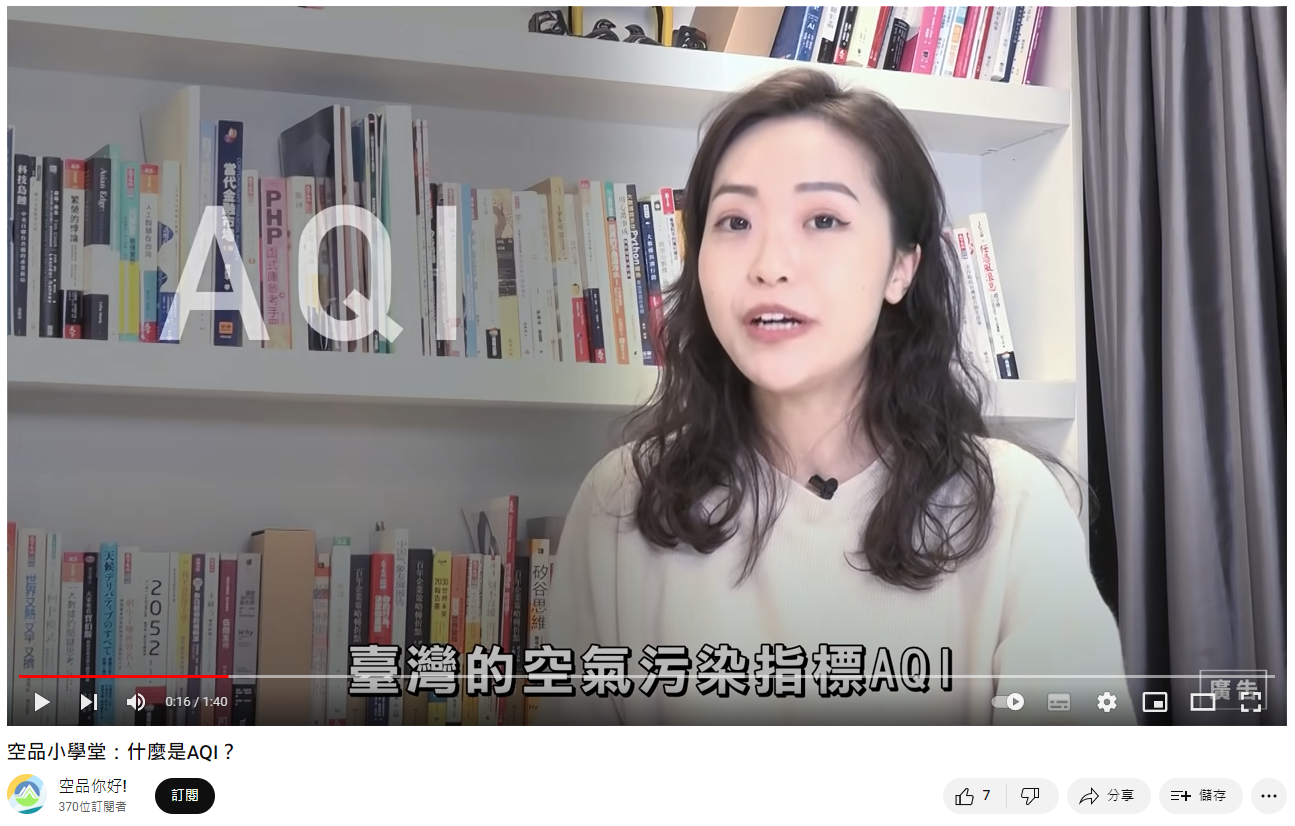 影片欣賞

(點選圖片)
[Speaker Notes: 空品小學堂：什麼是AQI？
https://www.youtube.com/watch?v=oMP3gPyluQQ&ab_channel=%E7%A9%BA%E5%93%81%E4%BD%A0%E5%A5%BD%21]
怎麼知道空氣品質好不好呢？
空氣品質指標(Air Quality Index,AQI)
空氣品質指標為依據監測資料將當日空氣中臭氧 (O3)、細懸浮微粒(PM2.5)、懸浮微粒(PM10)、
一氧化碳(CO)、二氧化硫(SO2)及二氧化氮(NO2)濃度等數值，以其對人體健康的影響程度，分別換算出不同污染物之副指標值，再以當日各副指標之最大值為該測站當日之空氣品質指標值(AQI)。
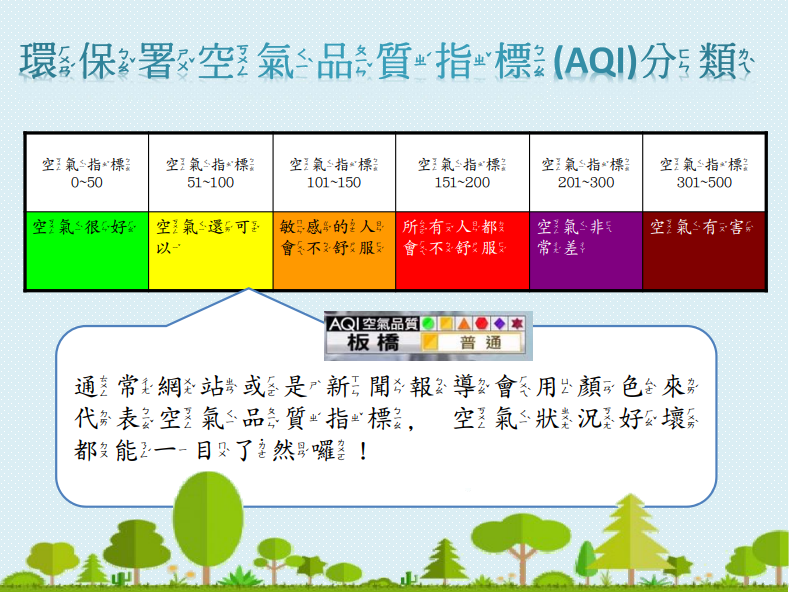 如何知道空氣品質指標？
行政院環境保護署 
     空氣品質監測網https://airtw.epa.gov.tw/
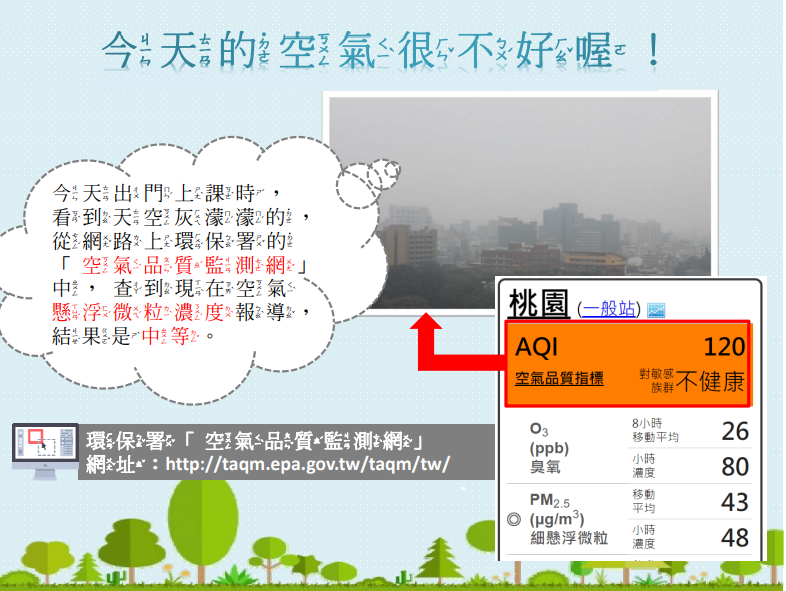 如何知道空氣品質指標？
環境即時通APP
影片欣賞

(點選圖片)
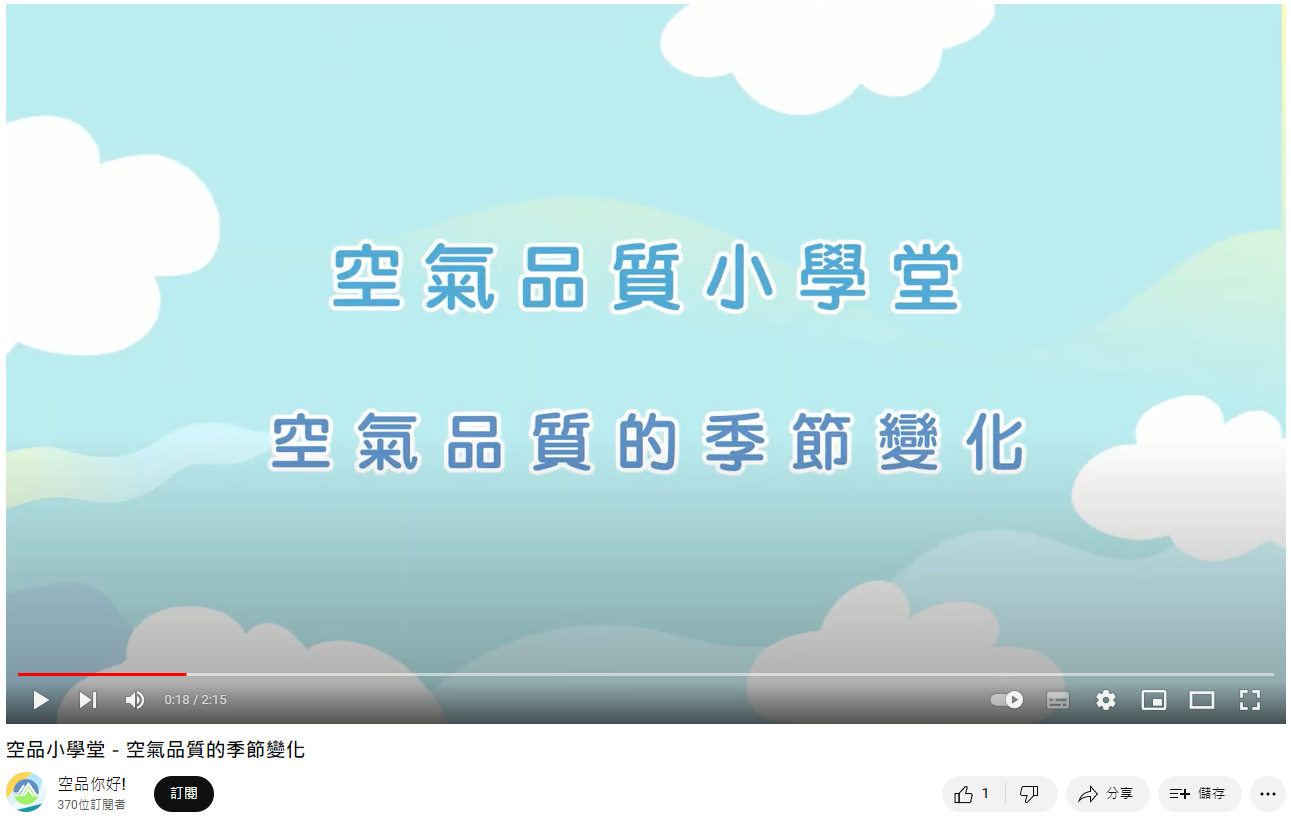 [Speaker Notes: 空品小學堂－空氣品質的季節變化
https://www.youtube.com/watch?v=rZXHDGVizmM&ab_channel=%E7%A9%BA%E5%93%81%E4%BD%A0%E5%A5%BD%21]
如何知道空氣品質指標？
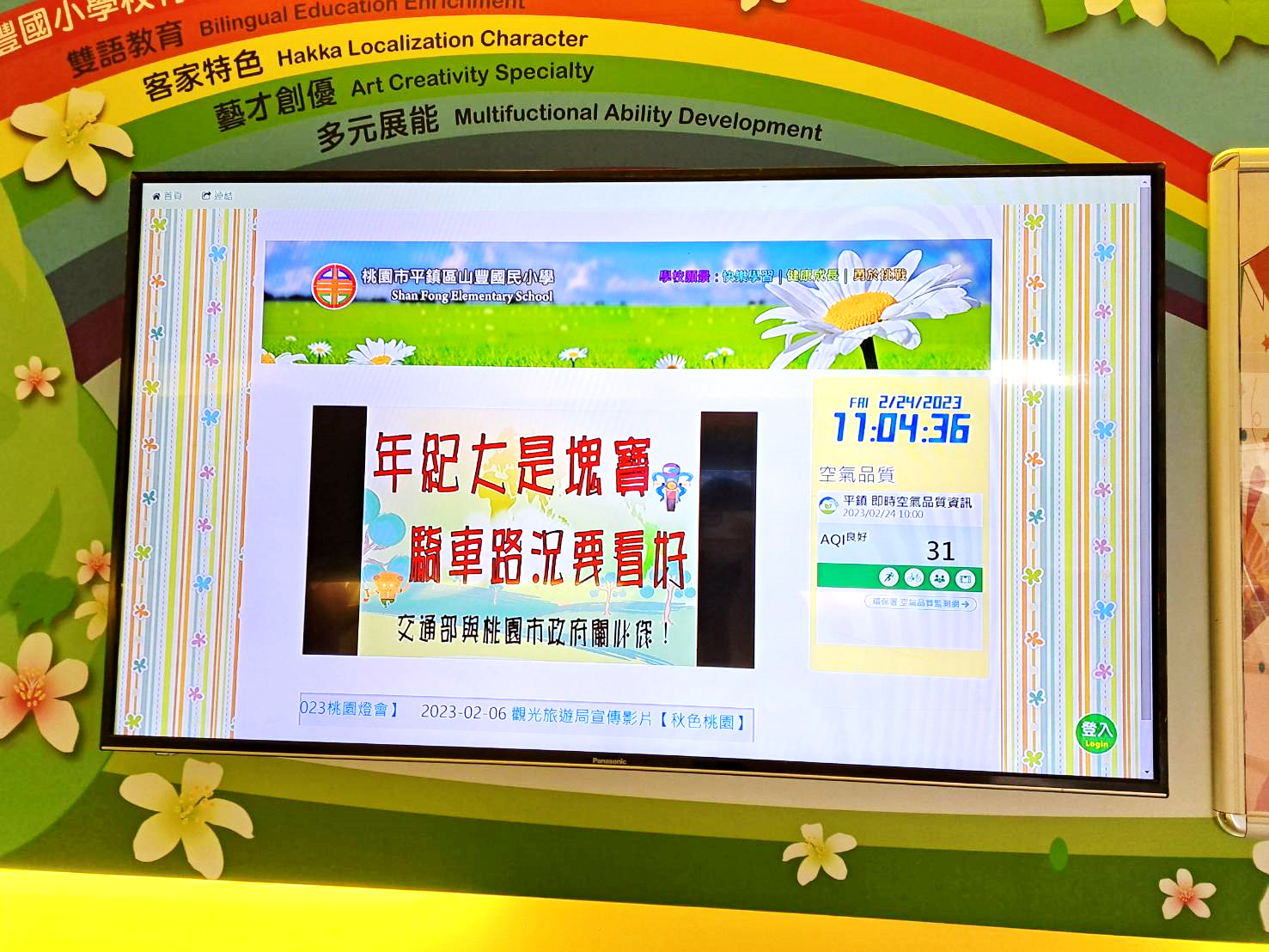 看學校中廊電視牆空氣品質資訊
面對空氣汙染如何自我防護？
戴口罩。
待在室內，減少外出。
由室外進入室內時，可加強個人衛生防護，例如洗手、洗臉、清潔鼻腔。
運動提升免疫力。
多喝水促進代謝。
注意學校電視牆空氣品質資訊。
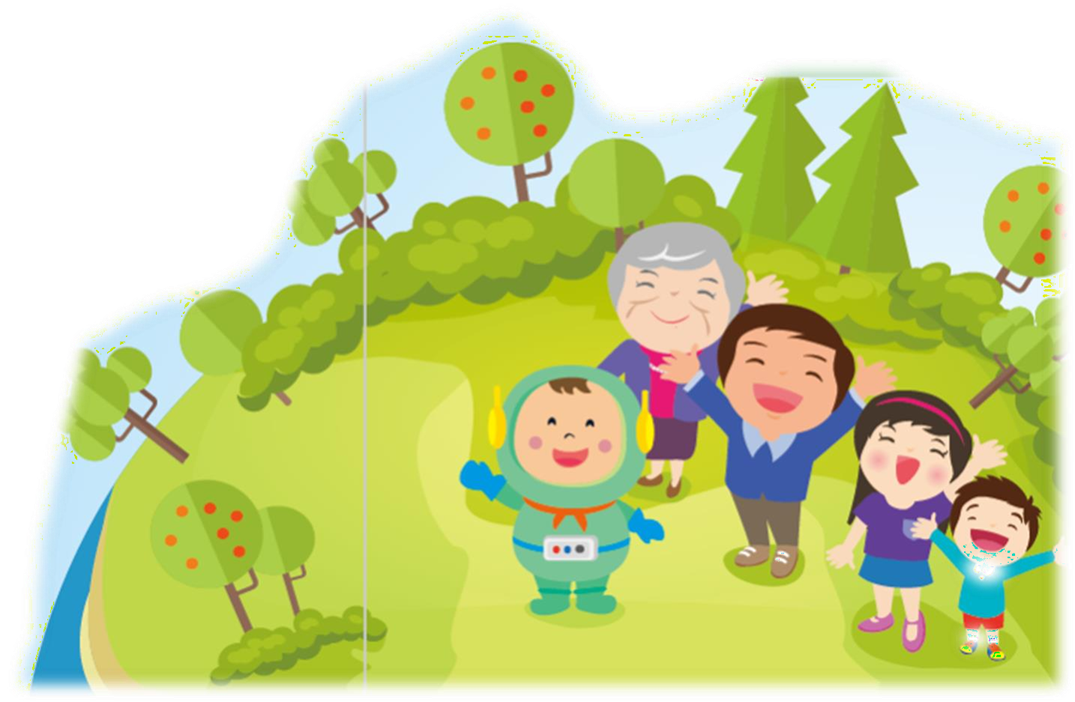 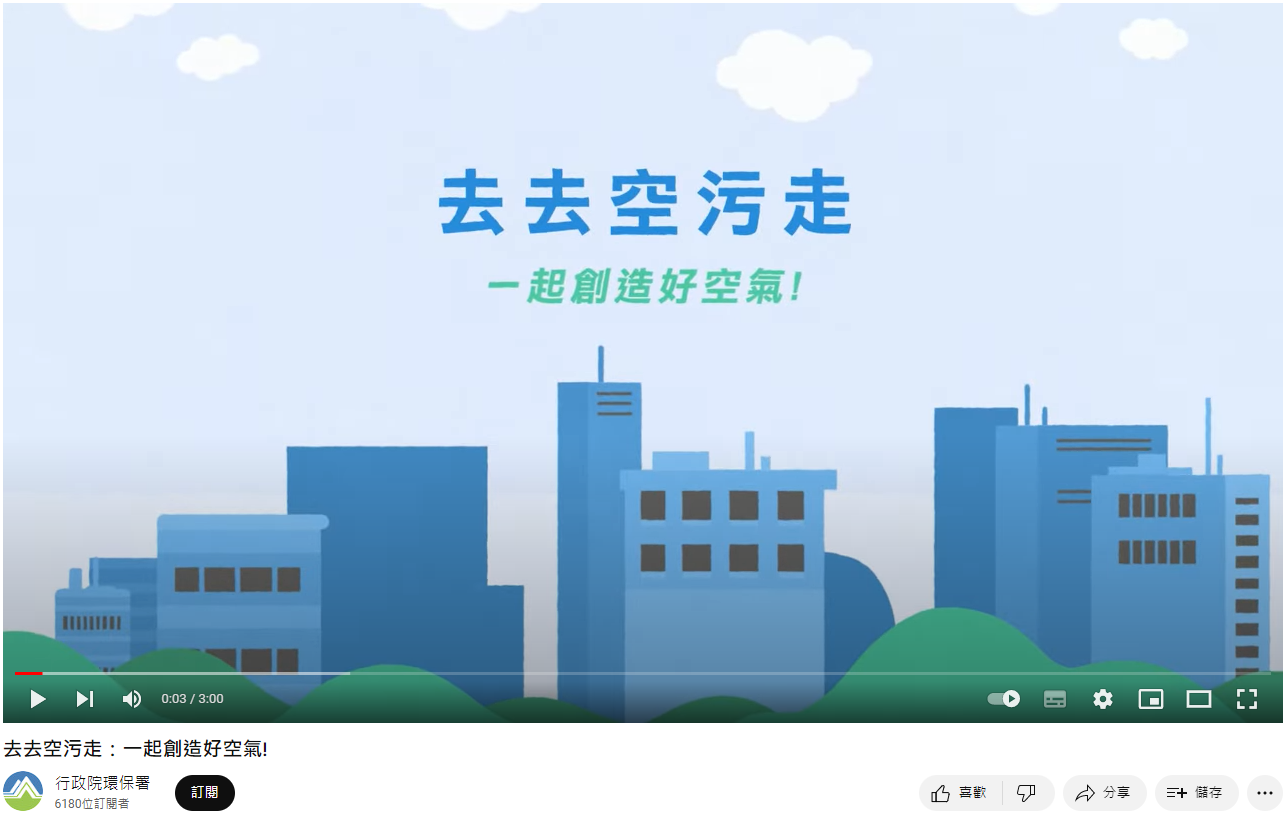 影片欣賞

(點選圖片)
[Speaker Notes: 去去空污走：一起創造好空氣!
https://www.youtube.com/watch?v=SK53mYOeBwM&ab_channel=%E8%A1%8C%E6%94%BF%E9%99%A2%E7%92%B0%E4%BF%9D%E7%BD%B2]
完成空氣品質學習單後，
請在3/31(五)前交至學務處衛生組。
獲選優良作品者，可領取小禮物！
班級：           座號：     姓名：
認識空氣品質指標
一、請 填寫 並 塗上 相符合的顏色
二、學校空氣品質資訊在哪裡？(請在□V)
    1.□中廊的電視牆
    2.□警衛室前
三、面對空氣汙染如何自我防護？(請寫出2項)